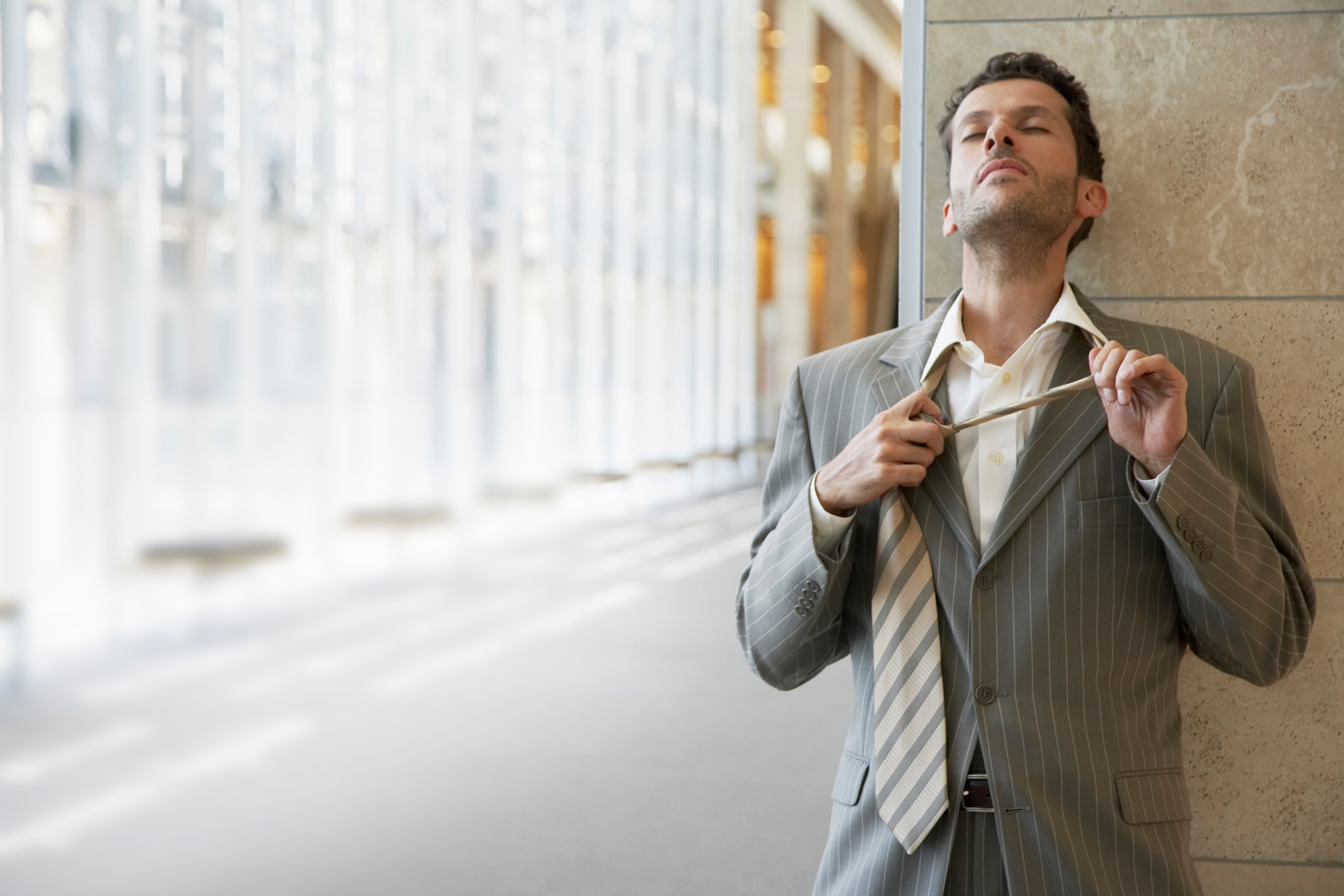 StressWarum es wichtig ist, zu handeln
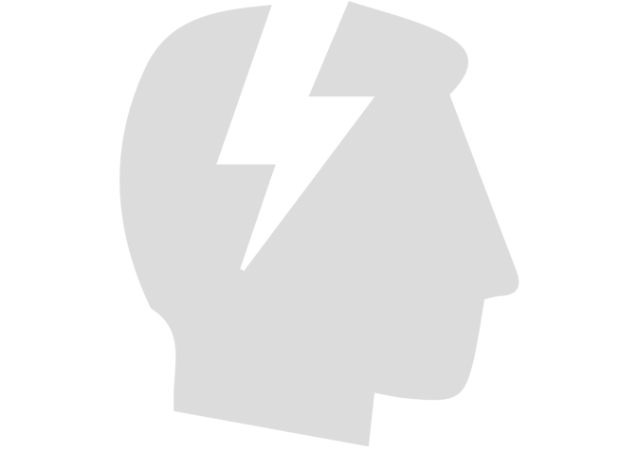 Herausforderungen für Betriebe (Beispiele)
Wandel von Industrie- zur Dienstleistungs-gesellschaft
Herausforderungen für Betriebe (Beispiele)
Digitalisierung
Mobilität
neue Arbeitsformen
ständige Erreichbarkeit
Flexibilität
Diversität und Inklusion
Globalisierung
technischer Fortschritt
Quelle: Stressreport Deutschland 2012
Nehmen psychische Erkrankungen zu?
AU-Tage und Frühberentungen aufgrund von psychischen Störungen
Psychische Störungen sind der zweithäufigste Grund für eine Krankschreibung, verursachen die längsten Fehlzeiten und sind der häufigste Grund für Frühberentungen.

In Deutschland ist seit Ende der 1990er-Jahre keine generelle Zunahme psychischer Störungen zu verzeichnen. Vielmehr ist davon auszugehen, dass mit der zunehmenden Akzeptanz des Themas, mehr Fälle zu Tage treten.
Wo der Schuh drückt: Die häufigsten Gründe für Krankschreibungen
Psychisch bedingte Erkrankungen sind der zweithäufigste Grund für eine Krankschreibung.
Quelle: BKK Dachverband 2015, S. 37
Psychisch bedingte Fehlzeiten steigen kontinuierlich
In den letzten 10 Jahren haben sich die Arbeitsunfähigkeitstage aufgrund psychischer Erkrankungen mehr als verdoppelt (+ 129 %)
Quelle: BKK Dachverband 2015, S. 37, 86
Zu früh und zu lang
Psychische Erkrankungen verursachen lange Fehlzeiten und sind die Hauptursache für eine Frühberentung.
2014; 43,1%
2004, 31,1%
2000, 24,2%
Quellen: BKK Dachverband 2015, S. 39; Deutsche Rentenversicherung Bund 2014
Arbeitshetze, Arbeitsintensivierung & Entgrenzungaus Sicht der Beschäftigten
Arbeitshetze: Jeder Zweite fühlt sich bei der Arbeit sehr häufig oder oft gehetzt.
Arbeitsintensivierung, Leistungsverdichtung: 63% der Beschäftigten müssen über Jahre hinweg immer mehr Arbeit in der gleichen Zeit bewältigen.
Ständige Erreichbarkeit: 27% müssen auch außerhalb ihrer Arbeitszeit für ihren Arbeitgeber erreichbar sein.
Freizeit-Arbeit für den Betrieb: 15% erledigen sehr häufig oder oft auch außerhalb der Arbeitszeit Aufgaben für ihren Betrieb.
Probleme mit dem Abschalten nach der Arbeit: 34% fällt es schwer, nach der Arbeit abzuschalten.
Dauerpräsenz beruflicher Probleme: 37% müssen auch nach Feierabend an Schwierigkeiten im Job denken.
Überstunden und Arbeitshetze: 20% leisten zehn Überstunden oder mehr pro Woche.
Krank zur Arbeit (Präsentismus): 49% sind innerhalb eines Jahres wiederholt auch dann zur Arbeit gegangen, wenn sie sich „richtig krank fühlten“.
Quelle: DGB-Index Gute Arbeit 2012
Produktionsausfallkosten und Ausfallan Bruttowertschöpfung
Quelle: BMAS 2015, S. 43 (Rundungsfehler beachten)
Arbeitsbedingter Stress
Wie entsteht Stress am Arbeitsplatz?
Psychische Belastungen = Arbeitsbedingungen, die auf Menschen psychisch „einwirken“, d.h. Denken, Fühlen und Verhalten beeinflussen können.
Psychische Belastungen können positiv und negativ „einwirken“, bei negativen Wirkungen spricht man von „psychischen Fehlbelastungen“.
Psychische Fehlbelastungen können zu Stress führen.
Anhaltender Stress ist ein Risikofaktor für viele Erkrankungen.
BGM Online	BKK Dachverband e.V.	Abteilung Gesundheitsförderung	http://www.bkk-dv.de        11
Zusammenhänge von Psychischer Belastung, Beanspruchung und Fehlbeanspruchung nach dem Belastungs-Beanspruchungs-Modell
Arbeitsbedingungen
psychische Belastungen






Person
Individuelle Verarbeitung der Belastungen
psychische Beanspruchung
„die Gesamtheit aller erfassbaren Einflüsse, die von außen auf den Menschen zukommen und psychisch auf ihn einwirken“
„die unmittelbare Auswirkung der psychischen Belastung im Individuum in Abhängigkeit von seinen jeweiligen überdauernden und augenblicklichen Voraussetzungen, einschließlich der individuellen Bewältigungsstrategien“
psychische Beanspruchung
individuelle Verarbeitung der Belastungen
psychische Belastungen
Arbeitsinhalt
Folgen für Körper und Psyche
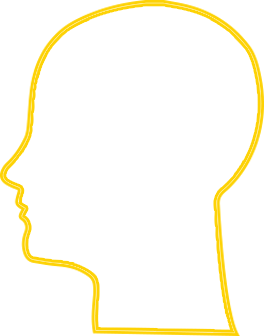 kurzfristig
langfristig
Arbeitsorganisation
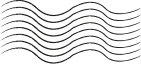 +
Aktivierung
Aufwärmung
...
Übung
Weiterentwicklung
Wohlbefinden
Gesundheitsförderung
...
Wahrnehmen,
Denken, Fühlen,...
soziale Beziehungen
-
hoher Blutdruck
Konflikte
Burnout
Körperliche Krankheiten psychische Krankheiten
…
Ermüdung
Konzentrations-schwäche
Stress
...
Arbeitsbedingungen
Arbeitsformen
psychische Fehlbeanspruchung (negative körperlichen und psychischen  Konsequenzen)
=
Individuelle Voraussetzungen 
Bsp.: Fähigkeiten, Erfahrungen, Motivation,
Einstellungen, Alter, Geschlecht...
Macht Arbeit psychisch krank?
Arbeit ist mehr als Existenzsicherung und von zentraler Bedeutung für Gesundheit und Wohlbefinden.
Arbeit stiftet Sinn und strukturiert den Tagesablauf.
Arbeit hilft, die eigene Persönlichkeit zu bilden, vermittelt Anerkennung und stärkt den Selbstwert.
Unzureichende Arbeitsorganisation kann zu Stress führen.
Länger andauernder Stress ist ein Risikofaktor für eine Reihe von körperlichen und psychischen Erkrankungen.
Arbeit ist selten die alleinige Ursache von Krankheiten, häufig aber einer von mehreren Risikofaktoren.
Folgende psychischen Belastungen sind als potenziell gesundheitsgefährdend zu bewerten:
Ja+
Ja
Hinweis+
Hinweis
nein
Nähere  Erläuterungen zur Legende finden Sie auf der Notizseite.
Quelle: Initiative Gesundheit und Arbeit (iga) (2015): Risikobereiche für psychische Belastungen. Berlin
[Speaker Notes: 55 Metaanalysen und systematische Reviews
Bewertung der gefundenen Zusammenhänge nach  folgendes Bewertungsschema: 
Ja + 	Zusammenhang belegt von mehreren, qualitativ guten Metaanalysen
Ja	Zusammenhang von einer guten Metaanalyse belegt
Nein	es liegen Metaanalysen vor, die keinen Zusammenhang finden; es liegen nur systematische Reviews vor, die keinen Zusammenhang finden 
Hinweis +	es liegen keine Metaanalysen vor, aber  mehrere systematische Reviews, die für einen Zusammenhang sprechen
Hinweis	es liegen keine Metaanalysen vor, aber  ein systematischer Review, der für einen Zusammenhang spricht
-	es liegen in ihren Ergebnissen widersprüchliche Metaanalysen  oder systematische Reviews vor

Psychische Beeinträchtigungen: Manche Autoren haben versch. psychische Störungen in einer abhängigen Variablen „common mental disorders“ (psych. Beeinträchtigungen) zusammengefasst.]
Gefahr für die Gesundheit!
Herz-Kreislauf-
Erkrankungen
Psychische 
Beeinträchtigungen
Depressionen
Typ2-Diabetes
Herz-Kreislauf-
Erkrankungen
Depressionen
Psychische 
Beeinträchtigungen
Angst
Rollenstress/ Unsicherheit
Bullying
Job strain
Job strain 
geringe soziale Unterstützung
Iso strain 
Rollenstress/Unsicherheit
zu wenig Handlungsspielraum 
zu hohe Arbeitsintensität
Rollenstress / Unsicherheit
Bullying
zu wenig Handlungsspielraum 
viele Überstunden
ungünstig gestaltete Schichtarbeit
hohe Arbeitsplatzunsicherheit
Efford-Reward-Imbalance
zu wenig Handlungsspielraum
zu hohe Arbeitsintensität 
Job strain 
fehlende oder geringe soziale Unterstützung
Efford-Reward-Imbalance
Job strain
lange Arbeitszeiten
hohe Arbeitsplatz-unsicherheit
Bullying
Die Erläuterungen zu den englischen Begrifflichkeiten finden Sie auf der Notizseite.
Quelle: Initiative Gesundheit und Arbeit (iga) (2015): Risikobereiche für psychische Belastungen. Berlin
[Speaker Notes: Bullying:    
 Mobbing; sexuelle Übergriffe; aggressives Verhalten innerhalb des Kollegiums, von Vorgesetzten oder Kunden
Job strain:  
hohe Arbeitsintensität bei geringem Handlungsspielraum

Iso strain:   
hohe Arbeitsintensität bei geringem Handlungsspielraum bei geringer sozialer Unterstützung

Efford-Reward-Imbalance:
Ungleichgewicht zwischen erlebter Leistung und dafür erhaltener Belohnung/Wertschätzung]
Folgen von Stress am Arbeitsplatz
Stress-Symptome sind ein Risikofaktor für viele Erkrankungen. Erhöhte und lange Fehlzeiten können die Folge sein.
Die individuelle Leistungsfähigkeit nimmt ab, damit einhergehend wird die Produktivität verringert.
Auch die Qualität der Arbeit lässt nach.
Höhere Fluktuation und geringere Bindung an das Unternehmen senken direkt die Motivation der Mitarbeiter.
Die Folge: verringerte Wettbewerbsfähigkeit, da das Innovationspotenzial nicht mehr ausgeschöpft werden kann.
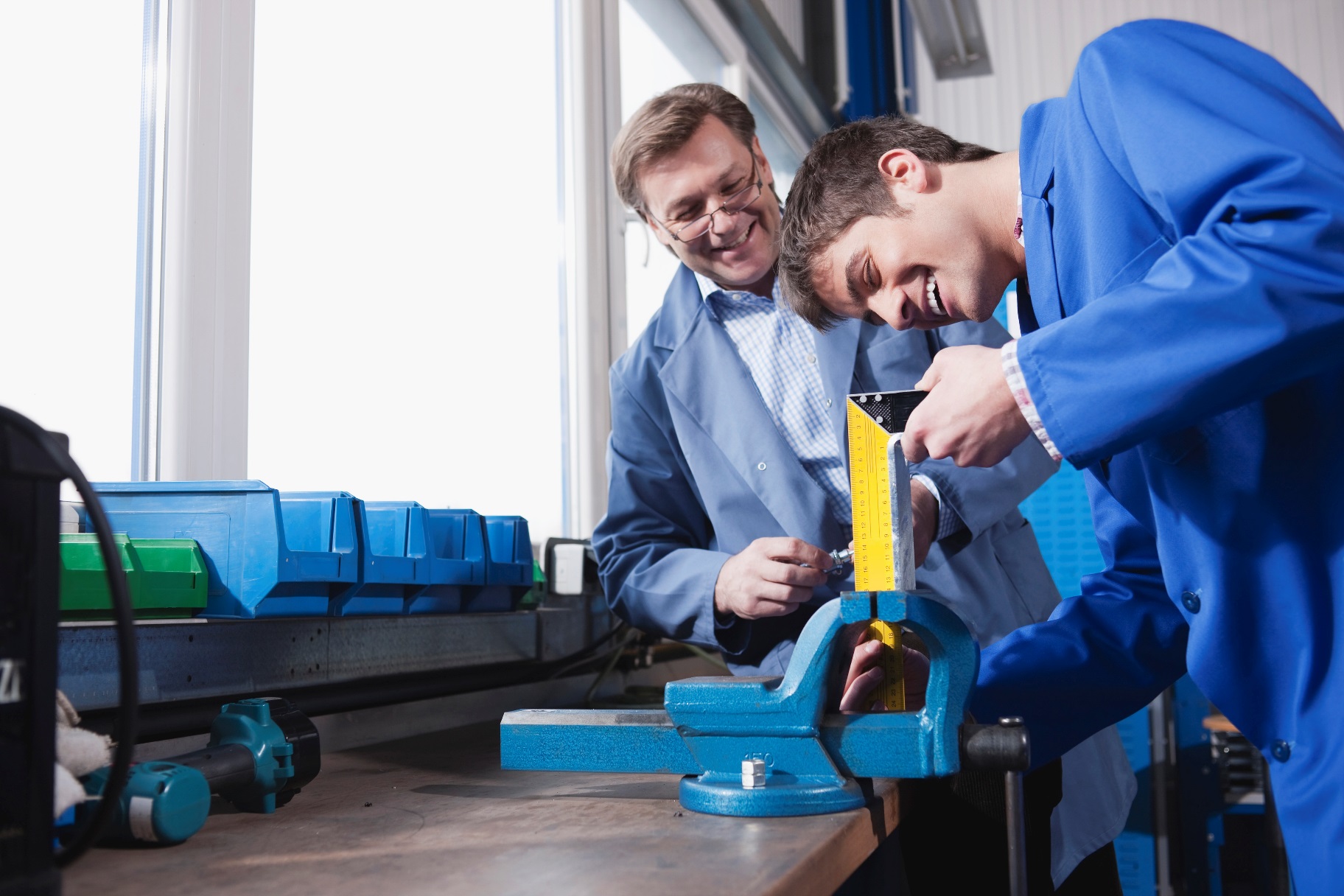 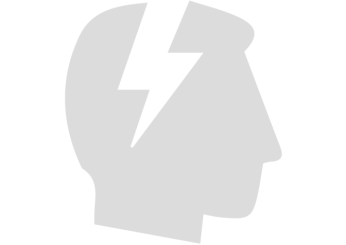 Psychische Gesundheit – Handlungsfelder für die betriebliche Gesundheitsförderung


Fehlbelastungen vermeiden
Ressourcen stärken
Betroffene unterstützen
Arbeitsbedingte Risikofaktoren für psychische Störungen und was dagegen getan werden kann.
Anforderungen
und Stress optimieren

Berücksichtigung von Gesundheits-
förderung in der Personalpolitik

Vermittlung von
Gesundheitskompetenzen

faire und transparente
Gehaltspolitik

Beteiligungsmöglichkeiten
für Beschäftigte schaffen

Qualifizierung von
Führungskräften zur
mitarbeiterorientierten Führung

Betriebsvereinbarungen zur 
Förderung der psychischen Gesundheit 
und zum Umgang mit psychisch 
kranken Beschäftigten entwickeln
…
hohe Arbeitsintensität

geringer Handlungsspielraum

hohe Arbeitsintensität  bei geringem Handlungsspielraum

geringe soziale Unterstützung durch Vorgesetzte

geringer Handlungsspielraum bei hoher Arbeitsintensität und geringer sozialer Unterstützung

Überstunden

Ungleichgewicht zwischen Verausgabung und Belohnung/ Wertschätzung

Rollenstress

Arbeitsplatzunsicherheit

Mobbing / aggressives  Verhalten am Arbeitsplatz

Schichtarbeit
…
Stresssymptome
generelles psychisches Unwohlsein,
Angststörung, Burnout, Depression,
Sucht/Substanzmissbrauch
-
-+*
Psychische 
Gesundheit
Quelle: Rau, R., & Henkel, D. (2013); Initiative Gesundheit und Arbeit (iga) (2015) (eigene Darstellung)
Betriebliche Stressprävention
Prävention
prekärer
Beschäftigung
Gefährdungsanalyse
& Arbeitsgestaltung
Gesundheits-zirkelansatz
Personalpolitik,
Qualität der Führung
Mitbestimmung &
Unternehmenskultur
Betriebliche
Gesundheitsförderung
Qualifizierung
Tarifpolitik &
Leistungspolitik
Gesundheits-
kompetenzen
Die richtigen Stellschrauben (Auszug)

Fehlbelastungen erkennen (Gefährdungsbeurteilung, Mitarbeiterbefragung etc.)
Personalpolitik überdenken
Arbeitsorganisation hinterfragen
Beschäftigte einbinden, für Beteiligung und Akzeptanz sorgen 
Regelungen bzw. Betriebsvereinbarungen zur Förderung der psychischen Gesundheit und zum Umgang mit psychisch kranken Beschäftigten unterstützen einen sicheren Umgang mit dem Thema im Unternehmen.
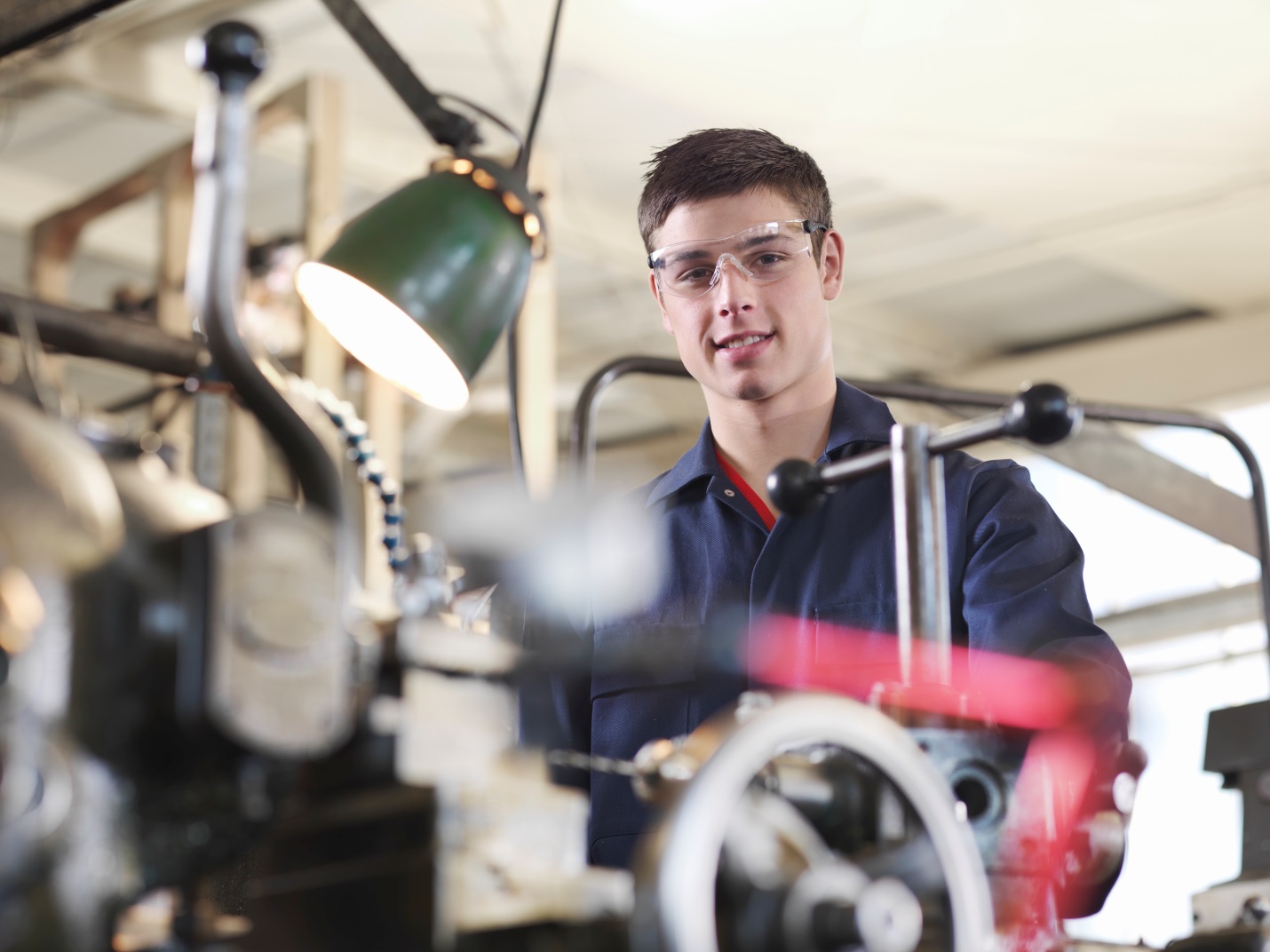 [Speaker Notes: Fehlbelastungen erkennenGezielt handeln können Sie erst dann, wenn Sie wissen, wo der Schuh eigentlich drückt.  Gefährdungsanalysen, arbeitsmedizinische Daten, Mitarbeiterbefragungen sowie Gesundheitsberichte der Krankenkassen oder Gesundheitszirkel können hier Anhaltspunkte liefern.
Personalpolitik überdenkenBesonders Führungskräfte sollten sorgfältig ausgewählt werden – nicht nur im Hinblick auf ihre Fachkompetenz: Das Führungs- und das Sozialverhalten sollten ebenfalls als ernst zu nehmende Kriterien verstanden werden. Außerdem kann eine insgesamt zu knappe Personalbesetzung zu dauerhafter Überbeanspruchung des Teams führen: Wenn Beschäftigte ständig am Rande ihres Leistungsvermögens arbeiten und zahlreiche Überstunden anfallen, ist auf Dauer mit negativen Konsequenzen zu rechnen.
Arbeitsorganisation hinterfragenManchmal hilft es schon, die Arbeitsorganisation zu verbessern: Bereits die Neuregelung von Telefondiensten oder die Verbesserung des Informationsmanagements können arbeitsbedingten Stress vermindern.
Beschäftigte einbinden, für Beteiligung und Akzeptanz sorgen Bergen Sie Ideenschätze, indem Sie Beschäftigten ermöglichen, sich mit eigenen Vorschlägen bei der Verbesserung der Arbeitsbedingungen einzubringen. Derartige Ansätze sollten allerdings immer geprüft und systematisch weiterverfolgt werden, z.B. durch Gesundheitszirkel, Ideenmanagement oder betriebliches Vorschlagswesen.
Regelungen bzw. Betriebsvereinbarungen zur Förderung der psychischen Gesundheit und zum Umgang mit psychisch kranken Beschäftigten sorgen für mehr Sicherheit im Unternehmen.]
Ressourcen stärken
Besonders gefährdet ist, wer bei der Organisation des Alltags Probleme hat und nur schwer Grenzen für sich selbst ziehen kann. Unternehmen können ihren Beschäftigen hier Hilfestellungen bieten, beispielsweise indem sie Informationen, Schulungen oder Trainings anbieten. Auf diese Weise können Mitarbeiterinnen und Mitarbeiter lernen, eigenverantwortlich mit ihren Ressourcen und damit letztlich auch mit ihrer Gesundheit umzugehen.


Stress- oder Zeitmanagementseminare
Resilienz-Training 
Coaching- oder Supervisions-Programme
Trainings oder Seminare
Entspannungsangebote
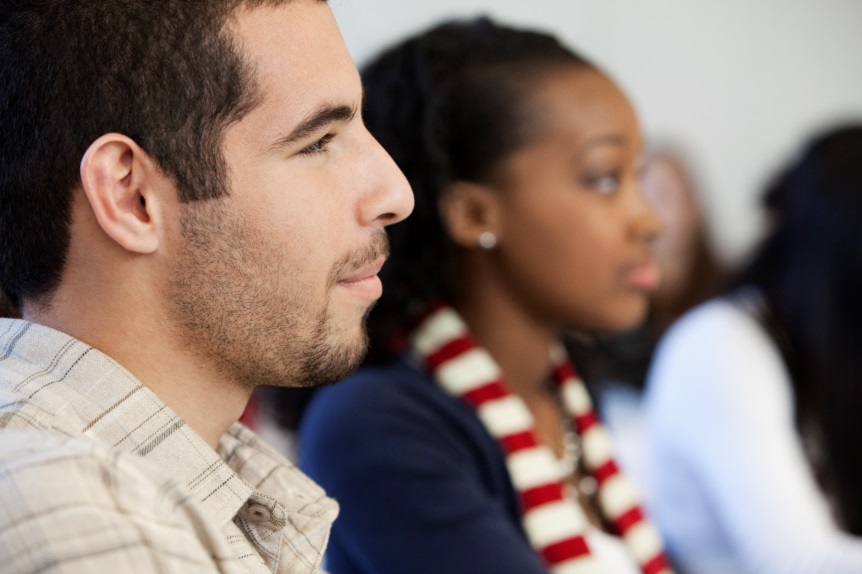 Quelle: INQA-Check „Psychische Gesundheit; GKV-Spitzenverband (2014), S. 97
[Speaker Notes: Stress- oder Zeitmanagementseminare können Betroffenen dabei helfen, mit Zeitdruck am Arbeitsplatz und im Privatleben besser umzugehen.
Resilienz-Training hilft Menschen dabei, sich von Fehlbelastungen, Misserfolgen und Lebenskrisen nicht unterkriegen zulassen, sondern schnell wieder Mut zu fassen und seelisch widerstandsfähiger zu werden
Coaching- oder Supervisions-Programme: In einer respektvollen Atmosphäre begleiten und beraten die Coaches oder Supervisoren ihre Klienten – kurz- oder längerfristig. Betroffene lernen, ihre Probleme eigenständig zu bewältigen und Blockaden in ihren Denkvorgängen zu lösen. Sie werden darin bestärkt, lösungsorientiert zu denken.
Trainings oder Seminare, z.B. in den Bereichen Rhetorik, Gesprächsführung oder Feedback, können Verantwortliche in Unternehmen gezielt dabei unterstützen, ihre Qualifikationen in diesen Bereichen zu verbessern.
Entspannungsangebote sind ebenfalls von großer Bedeutung. Hierzu zählen Autogenes Training, Progressive Muskelrelaxation, Tai Chi oder Qigong.]
Betroffene unterstützen
Mit Vorgesetzten und Mitarbeitenden gemeinsam eine Kultur des Hinsehens fördern
Wissen vermitteln, um das Problem korrekt zu erkennen und angehen zu können
Mitarbeiterberatungsprogramme (EAPs) in Kombination mit Führungskräfteschulungen
Betriebliches Eingliederungsmanagement (BEM) / stufenweise Wiedereingliederung
Unterstützung durch Selbsthilfegruppen

Kontakt- und Informationsstelle für Selbsthilfegruppen (mit Suchfunktion):    www.nakos.de 
Übersicht über Selbsthilfegruppen; richtet sich vor allem an Jüngere:                       www.schon-mal-an-selbsthilfegruppen-gedacht.de
Selbsthilfe-Foren und virtuelle Gruppen und E-Mail-Beratung:                      www.selbsthilfe-interaktiv.de
Bundesweite Telefon- und E-Mail-Beratung: www.psychiatrie.de/bapk/seelefon
Quelle: BKK Dachverband (2015), S. 57
[Speaker Notes: Wie kann gute Unterstützung aussehen? Kolleginnen und Kollegen nehmen vielleicht Veränderungen in der Persönlichkeit, im Verhalten oder in der Leistungsfähigkeit der betroffenen Mitarbeiterin oder des betroffenen Mitarbeiters wahr. Zentral ist deshalb, dass Vorgesetzte und Mitarbeitende gemeinsam eine Kultur des Hinsehens fördern. Dafür muss allerdings auch das richtige Wissen vermittelt werden, um das Problem korrekt zu erkennen und angehen zu können.
Betriebliches Eingliederungsmanagement (BEM) / stufenweise WiedereingliederungDie betriebliche Wiedereingliederung (§ 84 SGB IX Abs. 2 „Betriebliches Eingliederungsmanagement“) bietet einen Rahmen, um mit Betroffenen ins Gespräch zu kommen und herauszufinden, ob ihr langes Fehlen am Arbeitsplatz durch betriebsinterne Faktoren begründet ist. Ist dies der Fall, können gemeinsam sinnvolle, situationsverbessernde Maßnahmen erarbeitet werden. Bewährt hat sich die stufenweise Wiedereingliederung unter ärztlicher Betreuung.
Mitarbeiterberatungsprogramme (EAPs) in Kombination mit FührungskräfteschulungenGrößere Unternehmen können ihren Mitarbeiterinnen und Mitarbeitern mit einem „Employee Assistance Program (EAP)“ externe Beratung anbieten. Bei diesem Programm stehen Fachleute bei der Bewältigung beruflicher und privater Probleme helfend zur Seite.]
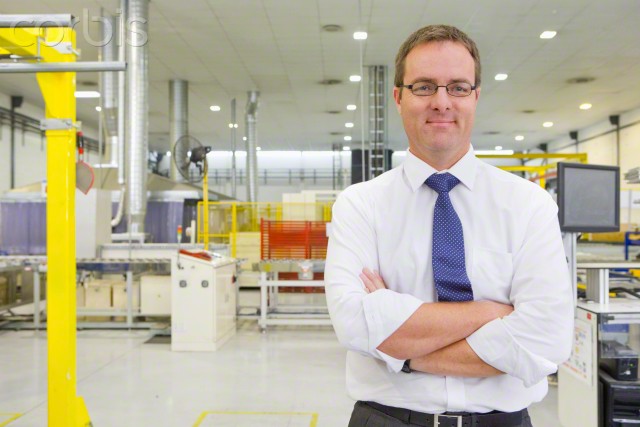 Führungskräfte haben eine Schlüsselfunktion

Wertschätzung & Unterstützung
Verantwortung
Qualifikationen
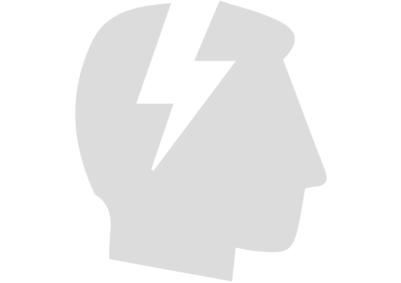 Empfehlungen für Führungskräfte
Folgt man wissenschaftlichen Erkenntnissen zum Thema Führung und Gesundheit, lassen sich folgende Empfehlungen ableiten:

Verhältnis zwischen Arbeits- und Zeitdruck sowie neuen Arbeitsaufträgen im Blick haben
ein gesundes Maß an Selbstbestimmung, eine Beteiligung an Entscheidungen und soziale Unterstützung für Beschäftigte
Transparenz bei Entscheidungen in der Führungsebene
abwechslungsreiche Aufgabenzuschnitte und ein hohes Maß an Autonomie auf Seiten der Beschäftigten
Win-Win-Situationen schaffen, die sich positiv auf die Arbeitszufriedenheit, dass Mitarbeiterwohlbefinden, die Arbeitsleistung und krankheitsbedingte Abwesenheit auswirken
Transformationaler und mitarbeiterorientierter Führungsstil: Führungskräfte motivieren ihre Mitarbeiter, zeigen gemeinsame Wege zur Zielerreichung auf, treten als Vorbild auf und fördern somit die individuelle Entwicklung ihrer Mitarbeiter.
Quelle: Initiative Gesundheit und Arbeit (iga) (2015): Führungskräfte sensibilisieren und Gesundheit fördern. Berlin, S. 20
[Speaker Notes: Psychische Belastungsfaktoren sind kein notwendiges Übel. Gute Führungskräfte haben daher stets das Verhältnis zwischen Arbeits- und Zeitdruck sowie neuen Arbeitsaufträgen im Blick. Außerdem sollten den Beschäftigten ein gesundes Maß an Selbstbestimmung, eine Beteiligung an Entscheidungen und soziale Unterstützung geboten werden. Von großer Bedeutung ist auch eine gewisse Transparenz bei Entscheidungen in der Führungsebene.
Abwechslungsreiche Aufgabenzuschnitte und ein hohes Maß an Autonomie auf Seiten der Beschäftigten.
Win-Win-Situationen schaffen, die sich positiv auf die Arbeitszufriedenheit, dass Mitarbeiterwohlbefinden, die Arbeitsleistung, krankheitsbedingte Abwesenheit und Frühverrentung auswirken.
Wer sich mit guter Führung beschäftigt, kommt an transformationaler und mitarbeiterorientierter Führung nicht vorbei. Beide Führungsstile wirken sich positiv auf die Arbeitszufriedenheit und die Gesundheit aus und verringern Stress, Burnout sowie Fehlzeiten.]
Gesundheit ist kein Zufall
Die richtigen Maßnahmen können Weichen stellen, um die individuelle Gesundheit Ihrer Beschäftigten zu unterstützen. Dazu zählen:
die soziale Unterstützung der Beschäftigten – also „Rückendeckung“, sowohl intern als auch nach außen
Entscheidungsspielräume und Mitbestimmungsmöglichkeiten für die Beschäftigten
Nachvollziehbarkeit (Objektivität) und Transparenz von Entscheidungen
fachliche Anerkennung und persönliche Wertschätzung
Streitkultur und Konfliktlösungskompetenz
Förderung der Teambildung und der beruflichen Weiterentwicklung
Vereinbarung realistischer und verbindlicher Ziele
eine gerechte Aufgabenverteilung unter den Beschäftigten
Rücksichtnahme auf gesundheitliche Einschränkungen und familiäre Belange
Enttabuisierung und Sensibilisierung im Betrieb
Sprechen Sie das Thema in geeigneten Arbeitsgruppen oder Teambesprechungen an. Statt den Begriff „Psyche“ zu wählen, können Sie die Verbesserung des Betriebsklimas kommunizieren.
Diskutieren Sie das Thema im Arbeitskreis Gesundheit, der regelmäßig Anlässe für internen und abteilungsübergreifenden Austausch schafft. 
Nutzen Sie Materialien von Kranken- und Unfallversicherungen wie Broschüren, Vorträge, Seminare und Workshops, um sich und Ihre Beschäftigten zu informieren. 
Machen Sie mögliche Unterstützungsangebote in Absprache mit der Unternehmensleitung transparent.
Nutzen Sie Anlässe wie den jährlichen „Tag der seelischen Gesundheit“ am 10. Oktober, um einen Gesundheitstag mit Vorträgen, Entspannungsworkshops usw. zu initiieren.
Wichtig: Datenschutzrechtliche Belange müssen bei allen Angeboten beachtet werden.
Quelle: BKK Dachverband (2015): S. 60; INQA-Check „Psychische Gesundheit“
[Speaker Notes: Psychische Krisen sind für viele Menschen noch immer reine Privatsache. Da potenziell jeder im Unternehmen betroffen sein kann, ist es allerdings wichtig, einen offenen Umgang mit psychischen Krisen und Erkrankungen zu etablieren. Mitarbeitende und Führungskräfte können Vorsorge leisten, indem sie Warnsignale bei sich und anderen erkennen und diese auch ernst nehmen. Dabei können folgende Maßnahmen hilfreich sein: 

Sprechen Sie das Thema in geeigneten Arbeitsgruppen oder Teambesprechungen an. Statt den Begriff „Psyche“ zu wählen, können Sie die Verbesserung des Betriebsklimas kommunizieren.
Führen Sie einen Arbeitskreis oder Gesundheitszirkel zum Thema ein, der regelmäßig Anlässe für internen Austausch schafft. 
Nutzen Sie Materialien von Kranken- und Unfallversicherungen wie Broschüren, Vorträge, Seminare und Workshops, um sich zu informieren. 
Mögliche Unterstützungsangebote sollten in Absprache mit der Unternehmensleitung transparent gemacht werden – dies kann in Form einer Broschüre oder mit Informationen im Intranet geschehen. Hilfreich sind dabei Informationen zu Anlaufstellen, die im Bedarfsfall weiterhelfen können.
Nutzen Sie Anlässe wie den jährlichen „Tag der seelischen Gesundheit“ am 10. Oktober, um einen Gesundheitstag mit Vorträgen, Entspannungsworkshops usw. zu initiieren.
Wichtig: Datenschutzrechtliche Belange müssen bei allen Angeboten beachtet werden.]
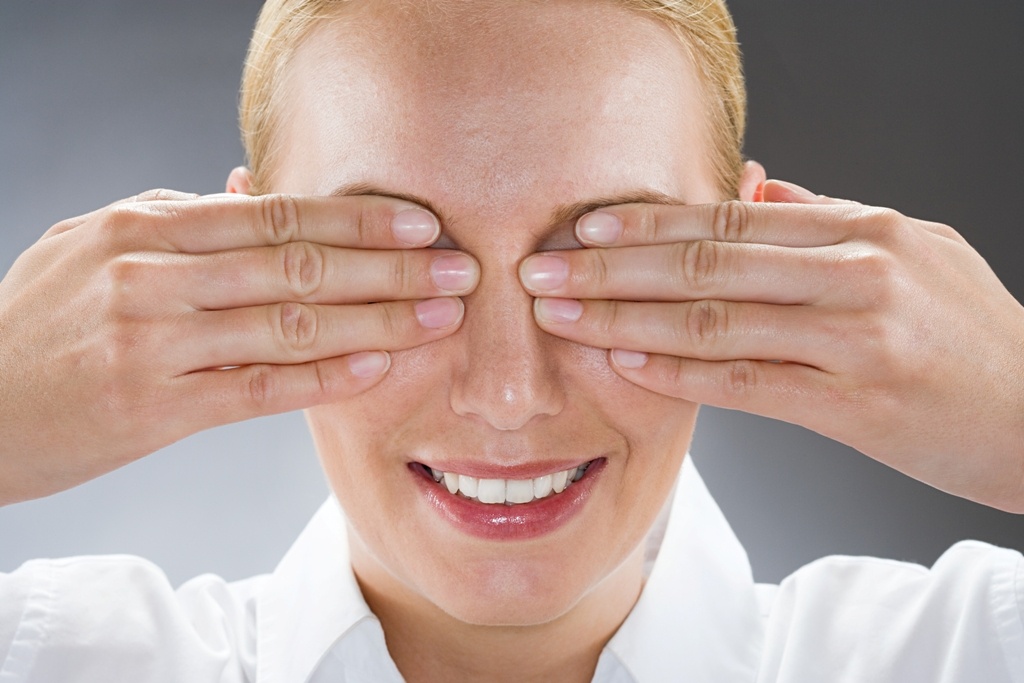 Verschließen Sie nicht die Augen!
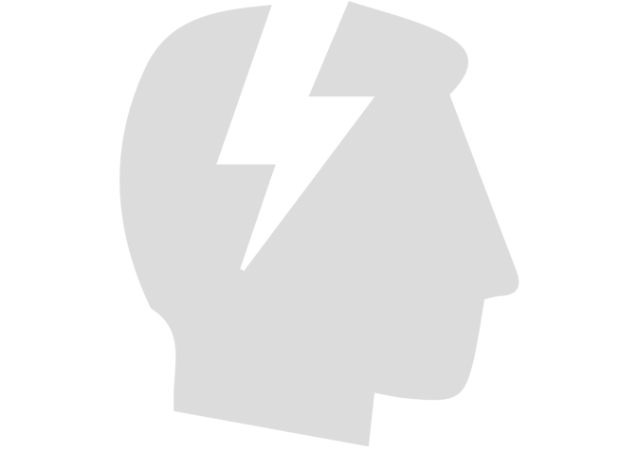 Quellen
BAuA (Bundesanstalt für Arbeitsschutz und Arbeitsmedizin (2012): Stressreport Deutschland 2012. Psychische Anforderungen, Ressourcen und Befinden. DortmundLink: http://www.baua.de/de/Publikationen/Fachbeitraege/Gd68.html;jsessionid=C802BF54851F6851F8EA23FF12122492
BKK Dachverband (2015): Gesundheitsatlas. Gesundheit in Regionen - Blickpunkt Psyche.  BerlinLink: http://www.bkk-dachverband.de/publikationen/bkk-gesundheitsatlas/
BKK Dachverband (2015): Gesundheitsreport. Langzeiterkrankungen.  BerlinLink: http://www.bkk-dachverband.de/publikationen/bkk-gesundheitsreport/ 
BKK Dachverband (2015a): Gesundheitsatlas. Gesundheit in Regionen - Blickpunkt Psyche.  BerlinLink: http://www.bkk-dachverband.de/publikationen/bkk-gesundheitsatlas/
BKK Dachverband (2015): Psychisch krank im Job. Verstehen. Vorbeugen. Erkennen. Bewältigen. Berlin (Link folgt noch)
BMAS (Bundesministerium für Arbeit und Soziales) (2015): Sicherheit und Gesundheit bei der Arbeit 2014. Unfallverhütungsbericht Arbeit. Dortmund, Berlin, Dresdenhttp://www.baua.de/de/Informationen-fuer-die-Praxis/Statistiken/Suga/Suga_content.html 
Deutsche Rentenversicherung Bund 2014: Forschungsportal der Deutschen Rentenversicherung. Statistiken. BerlinLink: http://forschung.deutsche-rentenversicherung.de/ForschPortalWeb/contentAction.do?key=main_stat_rente&chmenu=ispvwNavEntriesByHierarchy321 
DGB-Index Gute Arbeit (Hg.) (2012): Arbeitshetze - Arbeitsintensivierung - Entgrenzung. So beurteilen Beschäftigte die Lage. Ergebnisse der Repräsentativumfrage 2011. Berlin Link: http://www.dgb-index-gute-arbeit.de/downloads/publikationen
GKV-Spitzenverband (2014): Leitfaden Prävention. BerlinLink: https://www.gkvspitzenverband.de/krankenversicherung/praevention_selbsthilfe_beratung/praevention_und_betriebliche_gesundheitsfoerderung/leitfaden_praevention/leitfaden_praevention.jsp 
INQA-Check „Psychische Gesundheit“, https://psyga.inqa-check.de
Initiative Gesundheit und Arbeit (iga) (2015): Führungskräfte sensibilisieren und Gesundheit fördern. BerlinLink: http://www.iga-info.de/veroeffentlichungen/igareporte/igareport-29/ 
Initiative Gesundheit und Arbeit (iga) (2015): Risikobereiche für psychische Belastungen. Berlin (eigene Darstellung)Link: http://www.iga-info.de/veroeffentlichungen/igareporte/igareport-31/ 
Initiative Neue Qualität der Arbeit Geschäftsstelle (INQA) (2014): INQA-Check „Psychische Gesundheit“. BerlinLink: https://psyga.inqa-check.de
Initiative Gesundheit & Arbeit (iga) (2009): Psychische Gesundheit im Erwerbsleben. iga.Fakten 1. EssenPDF-Download: http://www.iga-info.de/fileadmin/Veroeffentlichungen/iga-Fakten_Praeventionsempfehlungen/iga-Fakten_1_Psychische_Gesundheit_Erwerbsleben_01.pdf 
Jacobi, F. et al. (2013). The design and methods of the mental health module in the German Health Interview and Examination Survey for Adults (DEGS1-MH): The design and methods of the DEGS1-MH. In J Methods Psyiatr Res, 22(2): 83-99
Rau, R., & Henkel, D. (2013): Zusammenhang von Arbeitsbelastungen und psychischen Erkrankungen: Review der Datenlage. Der Nervenarzt, 84:791-798

Bilder:  Die in der Präsentation verwendeten Bilder (nicht die Abbildungen) stammen aus der Bilddatenbank des Anbieters Corbis. Für Betriebskrankenkassen und BKK Verbände sind die aufgelisteten Bilder zeitlich uneingeschränkt nutzbar.